Kinect v0.1
Wait, what? More than just technology catch-up.
Johnny Lee (Carnegie Mellon) *
Motion-Tracking/Head-Tracking/Virtual Whiteboard
http://www.ted.com/talks/johnny_lee_demos_wii_remote_hacks.html
Kinect v0.5
Introduced at E3 2009 (Launched ~E3 2010)
Thought to be MSFT’s response to Wii
Separate unit that doesn’t require 360 upgrade*
Uses 1 core of multi-core Xenon processor inside 360             - 10-15% of overall 360 resources
Kinect v1.0+
Cool technology, why limit to 360?
Adafruit contest for open-source drivers *
	 - Goal: RGB, Depth
	 - See also: OpenKinect/libfreenect

MSFT’s response – mixed signals **
Official SDK released Jan 2011 ***
	- C#, C++, and Visual Basic supported
	- Depth, RGB, Skeletal, Microphones
Kinect Today
SDK & Open Source lead to lots of new devs, projects (http://www.kinecthacks.net/) *
- “Official” devs making Windows apps, games
V1.5 SDK – Has GUI debugger for user interaction, seated/near person-positioning
Johnny Lee – Google employee **
18 million units sold by Jan 2012
Hardware
3D Depth Sensors
IR Projector
CMOS Sensor
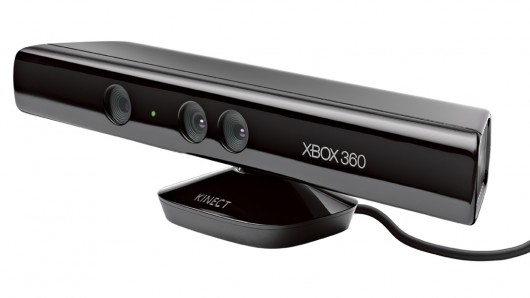 Consists of IR projector and a CMOS sensor
IR beam bounces off subject and is captured by the CMOS sensor.
Sensor uses time to measure distance of objects
Distance Accuracy
RGB Camera
Used for Facial Recognition and other features that require RGB readings.
640 x 480px at 30fps
11-bit depth, meaning 2048 colors
RGB Camera
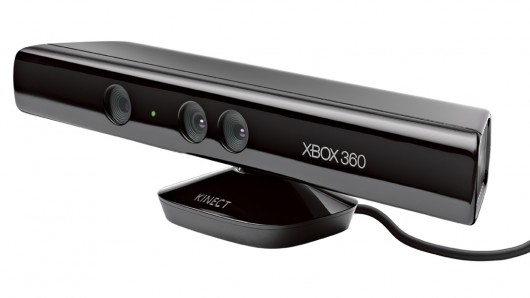 Camera Comparison
http://www.aptina.com/products/image_sensors/index.jsp?incoming=1&form3=3&navId=H0,C1,C3&categoryId=3&action=RESET
Microphones
4 Microphones on the device
Supports single speaker voice recognition
16-bit audio sampled at 16kHz
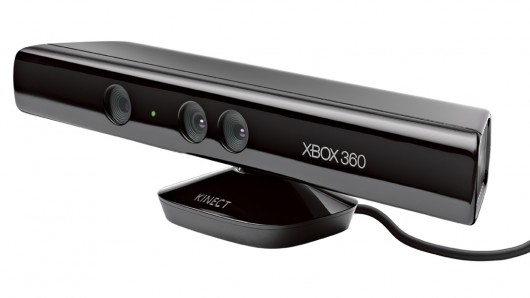 Microphone Array
Processing
Natal housed a microprocessor to compute skeletal structure

All processing now has moved to the central Xbox 360 CPU
Kinect SDK
Camera Basics
Depth Basics
Skeletal Basics
Camera Basics
Polling vs. Eventing
polling async, eventing sync
allFramesReady event
Camera Generates byte array of pixels
Camera tilt
range -27 to 27 degrees
returns tilt based on mount angle
Depth Basics
Depth data for every pixel
distance (mm) 
player (1-6)
Default & Near modes
near only provides a hip joint
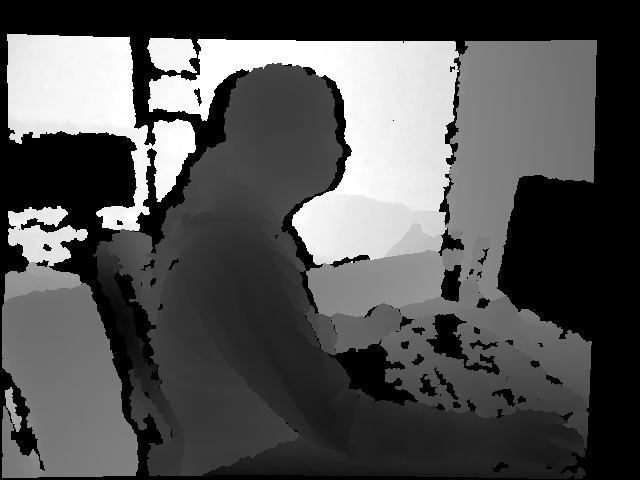 Distancing
Skeletal Tracking
Tracks 1-2 players
xyz coordinates (z = dist. from camera)
State
tracked, not tracked, inferred
Smoothing
Scaling
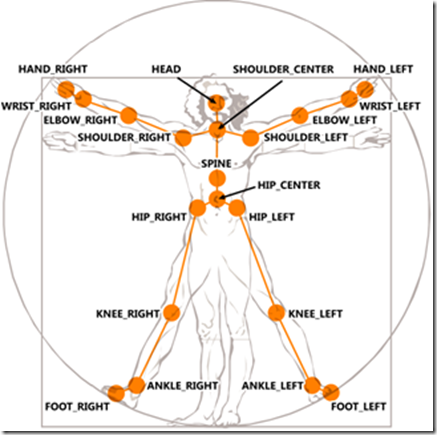 Disney REVEL
Kinect + Reverse Electrovibration = Awesome



http://www.youtube.com/watch?v=L7DGq8SddEQ
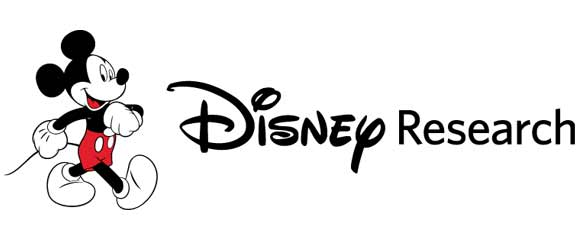 Bibliography
Johnny Lee’s Wii Projects:
http://johnnylee.net/projects/wii/
The Future 360: Project Natal takes shot at Wii
http://news.cnet.com/8301-17938_105-10253586-1.html	
Open-Kinect (Open-Source Kinect Driver)
http://openkinect.org/wiki/Main_Page
Kinect for Windows (Official SDK):
http://www.microsoft.com/en-us/kinectforwindows/
Bibliography
How Microsoft Kinect Works:
http://electronics.howstuffworks.com/microsoft-kinect2.htm
How Motion Detection Works in Xbox Kinect:
http://www.wired.com/gadgetlab/2010/11/tonights-release-xbox-kinect-how-does-it-work/
Microsoft drops internal Natal chip:
http://www.gamesindustry.biz/articles/microsoft-drops-internal-natal-chip_1
Kinect SDK Basics
http://channel9.msdn.com/Series/KinectQuickstart/